CONGRATULATIONS Class of 2024.
Dr. Mike Thompson
Common paediatric presentations in General Practice.
Dr. Mike Thompson
Let them check you out for a minute whilst chatting to parent/s.
Observation crucial.
Get down to their level.
A toy / sticker etc helps.
A bit of banter if situation allows.
Explain what you would like to do in exam.
Develop a pattern – easy bits first, throat last!
Don’t get rattled by crying!
Support parents.
Safety net.
Under 16 – accompanied*.
[Speaker Notes: Age dependant]
Anxiety.
ADHD.
ASD.
Allergies.
Child with chronic illness.
Child Protection issues.
Developmental Delay.
Parental anxiety.
URTI / LRTI.
PUO.
UTI.
Abdo pain.
Rashes.
Trauma.
Immunisations.
Baby check.
Asthma check.
“Cold” reviews.
[Speaker Notes: Your left – single item,  straight forward, acute. Comfortable with this. Recognise sick child.

Middle – Routine care, Nurse led.

Your right  - increasing complexity. Introduction]
They are not mini adults: They have different types of thinking, less insight and are often upset or distressed. 
Parents may often be worried/concerned. Parent is sometimes the patient!
Mostly, these consultations tend to be straightforward: usually single item consultation, often infectious. 
Clusters:
Neonates / infant. 	Constipation, Feeding.
Catarrhal 	Child (2-4)	Infections.
> 5yo: 			Trauma, abdominal pain.
Teenager 			Mental health.
Child with a chronic illness.

Knowing normal variants important: Use centile charts and check developmental milestones.
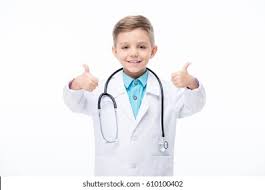 [Speaker Notes: Neonatal specific (feeding constipation) 
Infants: Infectious phase (catarrhal child 
>5 yo: Trauma, abdo pain etc]
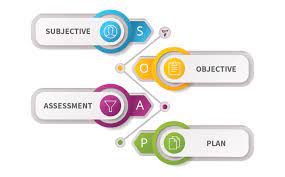 Development and Growth
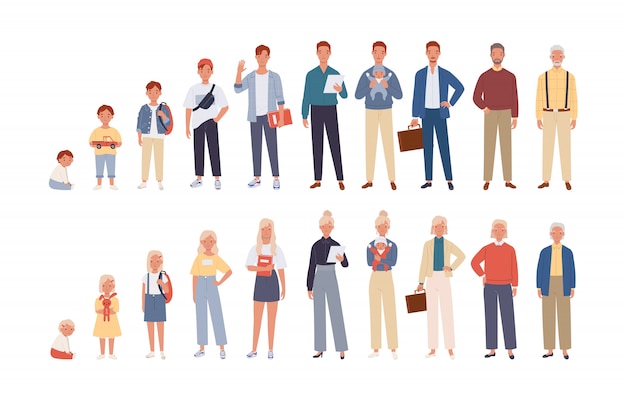 [Speaker Notes: Picture: https://www.freepik.com/premium-vector/human-life-cycle-flat-illustration-male-female-growing-up-aging-men-women-different-ages-from-child-old-person-teenager-adult-baby-generation-aging-process_7505084.htm?epik=dj0yJnU9ZHg2NE9NbThVRkxzblVzVnVlaFlWRzlCaHVpb3RVV0cmcD0wJm49VUFhN2Uxbm44aUw0M0RnZFJqT1dvdyZ0PUFBQUFBR1JRSVJj]
Growth
Heigth / weight /(OFC if infant).
On GP software.
Can be very reassuring to parents.
Failure to Thrive.
Fall across 1+ weight centile spaces if birth weight below 9th centile
Fall across 2+ weight centile spaces if birth weight between 9th-91st centiles
Fall across 3+ weight centile spaces if birth weight above 91st centile 
Current weight below 2nd centile regardless of birth weight 


Obesity: BMI greater ≥95th centile for age and gender in children 2+ years old 
Diet, Exercise, Social status all play a role.
Don’t necessarily have to lose weight as they will have growth spurts, so aim for maintenance and diet education.
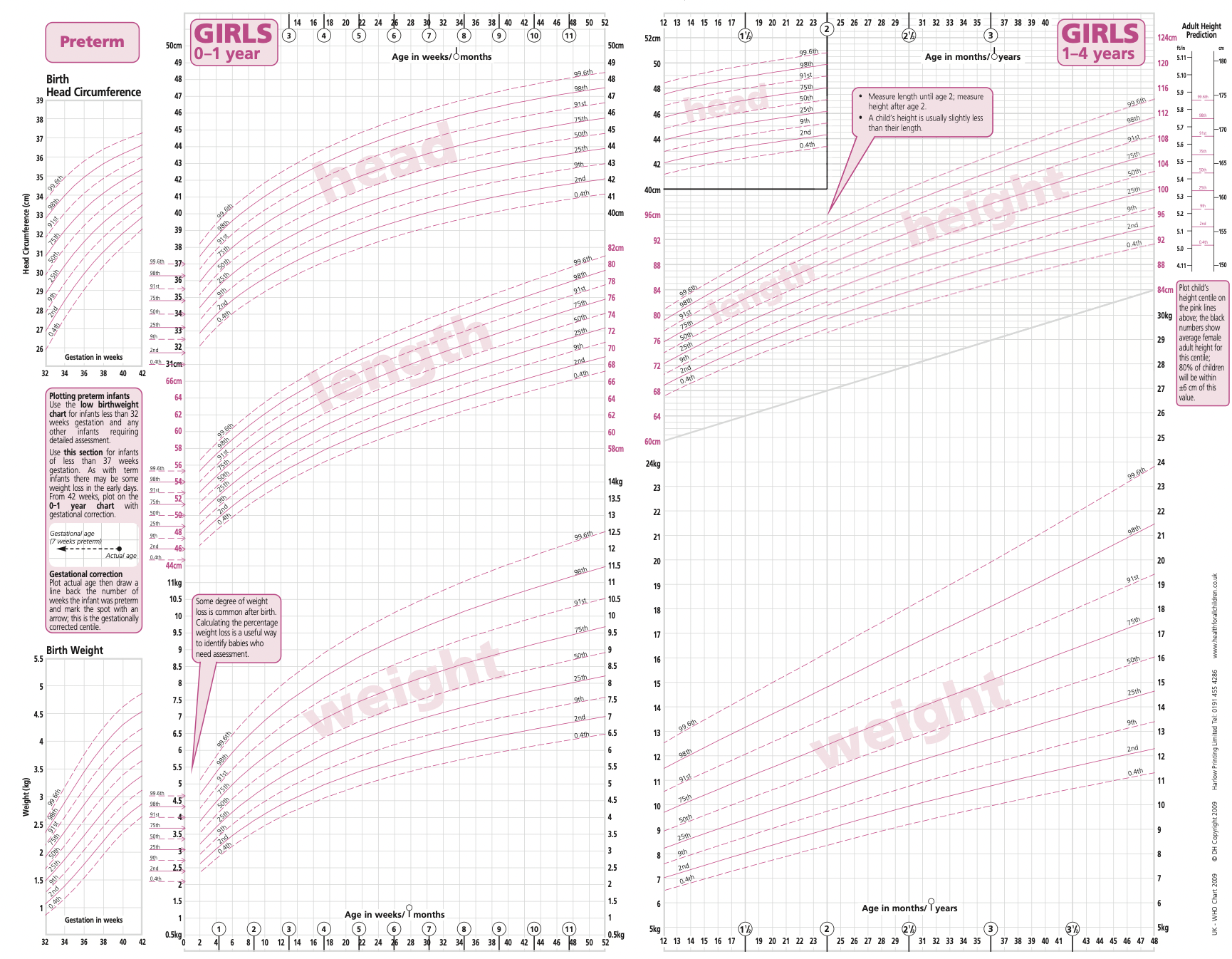 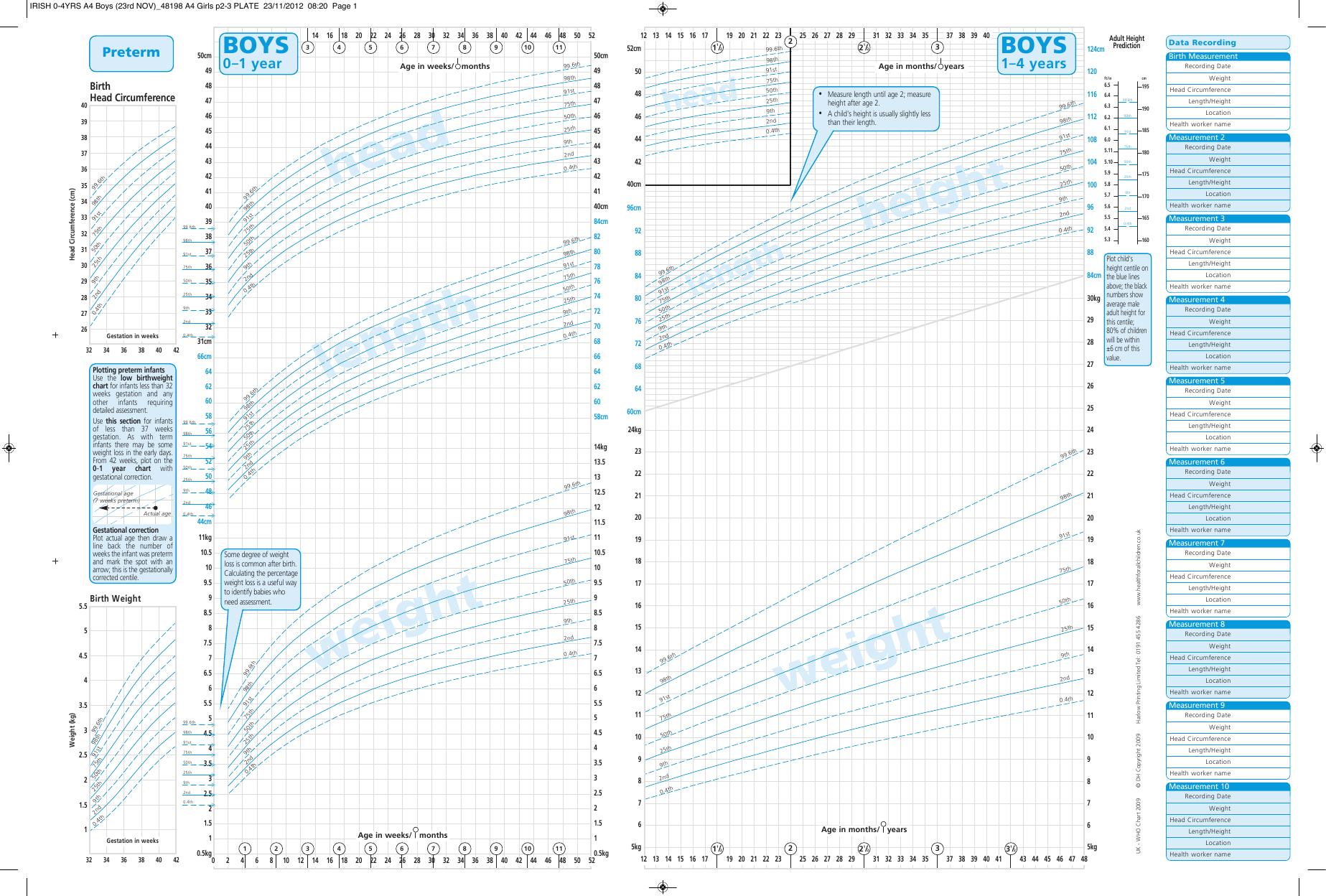 Centile charts: Age and Gender specific
[Speaker Notes: Missing milestones

Obesity : https://www.google.com/url?sa=t&rct=j&q=&esrc=s&source=web&cd=&cad=rja&uact=8&ved=2ahUKEwjjkLLPw8j-AhW8VaQEHXxtD0MQFnoECAoQAw&url=https%3A%2F%2Fwww.ncbi.nlm.nih.gov%2Fbooks%2FNBK570626%2F%23%3A~%3Atext%3DObesity%2520is%2520defined%2520as%2520having%2Cequal%2520to%2520the%2520120th%2520percentile.&usg=AOvVaw0cRV19Sr5LBktWOpDusv_x

Failure to thrive : https://www.olchc.ie/healthcare-professionals/clinical-guidelines/faltering-growth-infants-and-children-under-2-years.pdf]
Illness in children
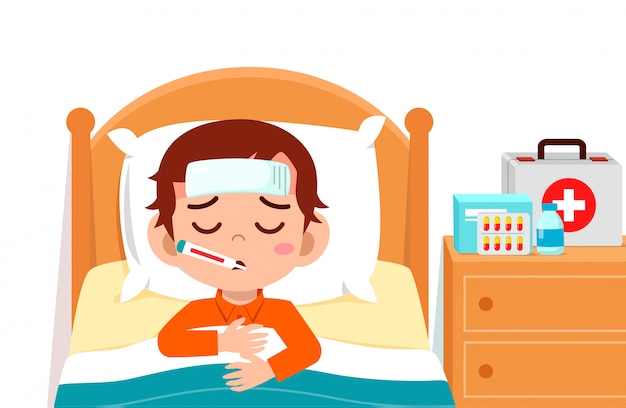 [Speaker Notes: Picture: https://www.freepik.com/premium-vector/sad-cute-kid-boy-lay-bed-sick_7506480.htm#query=sick%20kid&position=31&from_view=keyword&track=ais]
What is a sick child?
Management: Safety first! 
Always review by senior colleague 
Treatment
Review
Refer
Questions to ask: 
Any temperature >38ºC? 
Are they having more than 50% of wet nappies?
Any vomiting? Photophobia?
What have they tried so far? 
Any recent vaccinations / contacts w illness.

During the appointment: 
A: Airway
B: Breathing (RR, O2 saturations) 
C: Circulation (HR, Capillary refill) 
D: Disability (Glucose, AVPU)
E: Exposure (Temperature, Rash, …)
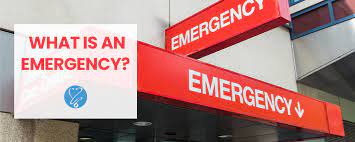 What is a sick child?
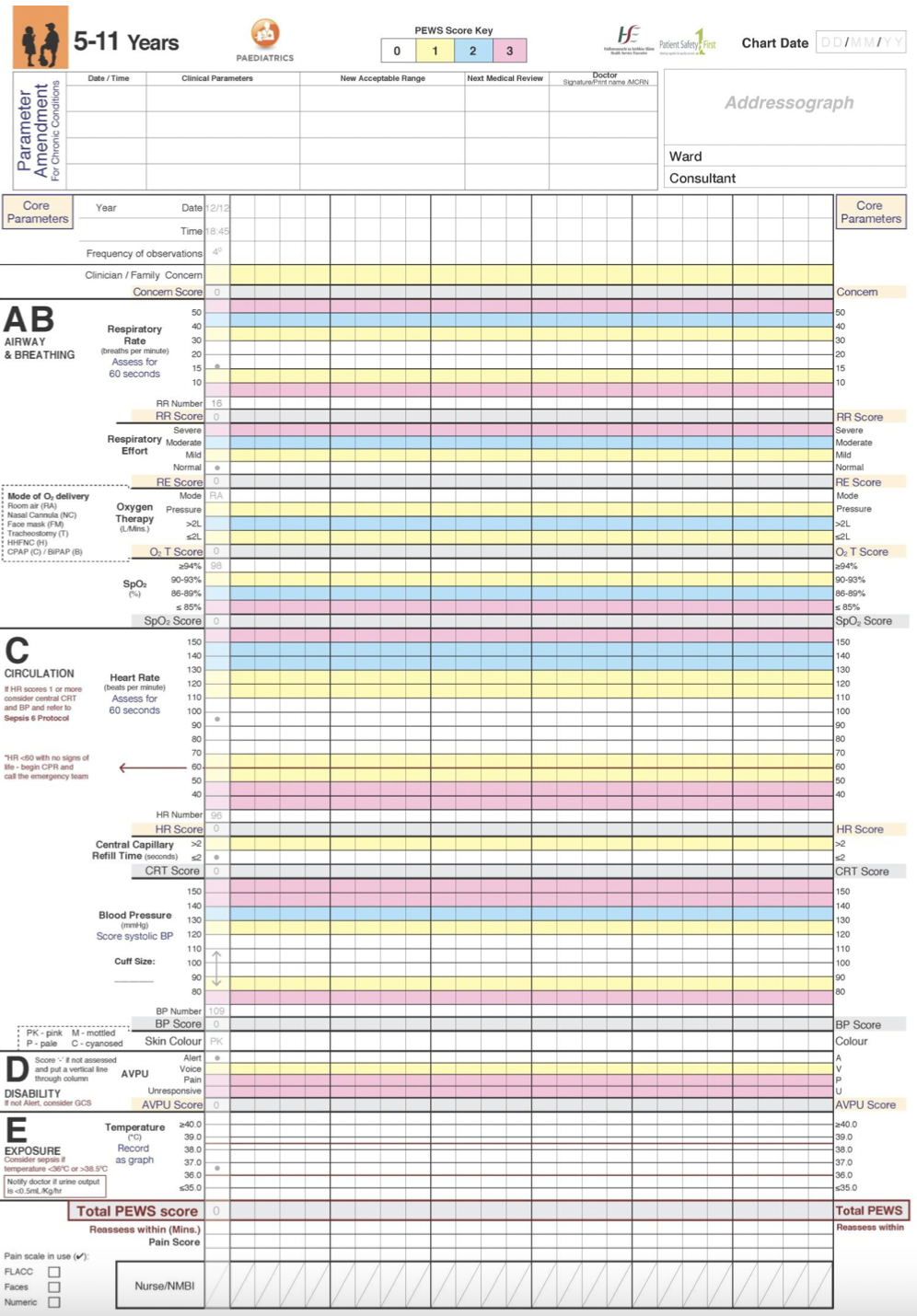 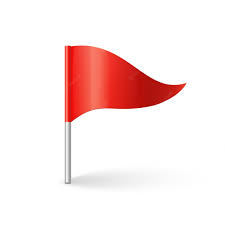 NICE guideline – High risk symptoms

All children:  
Color: Pale, Cyanosis, Mottling
Lethargy, Not rousable 
Respiratory: Grunting, Elevated RR, Accessory muscle use 
Fever of unknown origin 
Non blanching rash 
Neck stiffness 
Status epilepticus 

Infants: 
Pyrexia>38ºC and under 3 months old 
Bulging of fontanelles 
Weak or High-pitch continuous cry
Decreased wet nappies
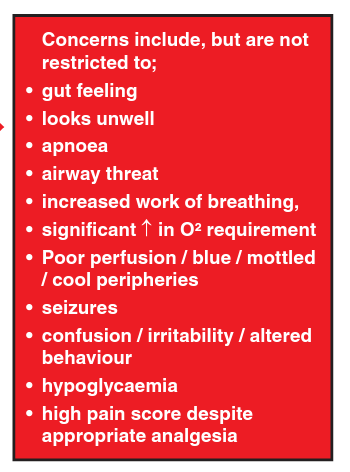 Common presentations.
ENT presentations
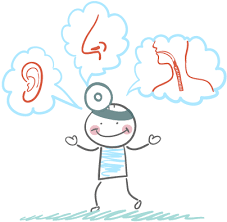 [Speaker Notes: Picture: https://www.ent-sd.com/about-ent-medical-office-san-diego/]
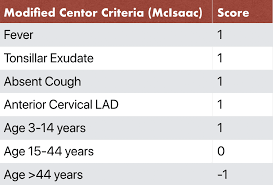 Tonsillitis
Tonsillitis – Use Centor Score to determine treatment, if > 2 years old 
If score >3: Oral Antibiotics (eg. Amoxicillin; if recurrent check what worked last time) 

Refer to ENT for Tonsillectomy if 
> 3 in 3 years or > 5 in 2 years or >7 in 1 year
Quinsy: Unilateral sore throat, Pain on swallowing, Difficulty opening mouth and speaking, Earache, …
Sleep apnea 

Rule out Glandular fever, in older children
Social history is important
Palpate for any splenomegaly

? Value of a tonsillar swab
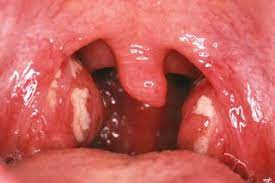 [Speaker Notes: Picture tonsillitis –purulent. : https://www.google.com/imgres?imgurl=https%3A%2F%2Fassets.nhs.uk%2Fnhsuk-cms%2Fimages%2FM2700195-Tonsillitis-SPL.width-320.jpg&tbnid=8SIKwY-bVaMg2M&vet=12ahUKEwjv9r-dxsj-AhURTUEAHfT-A6AQMygEegUIARDYAQ..i&imgrefurl=https%3A%2F%2Fwww.nhs.uk%2Fconditions%2Ftonsillitis%2F&docid=-Ce9ZzHsGUVs6M&w=320&h=213&q=purulent%20tonsils&client=safari&ved=2ahUKEwjv9r-dxsj-AhURTUEAHfT-A6AQMygEegUIARDYAQ 

Quinsy: https://www.nidirect.gov.uk/conditions/quinsy


A word about GABHS / iGAS.]
The Ear
Acute Otitis Media 
Viral (often self-resolving) or Bacterial. Can be associated with tonsillitis 
O/E: Fluid level or bubbles behind tympanic membrane 
Tx: Analgesia (Calpol + Nurofen) 
Antibiotics: If 2 ears affected, sign of systemic infection (eg. Pyrexia) or if < 2 years old
Can prescribe rescue antibiotics if no relief after 3 days
Complication of AOM: 
Perforation of TM: Often associated with relief ± otorrhea 
If frequent infections at young age, may have isolated  speech delay 

Refer to ENT or ED if: 
Indication of Mastoiditis 
Speech delay - grommets
When to Swab? 
AOM not improving with treatment 
Otitis externa 
TM perforation with otorrhoea
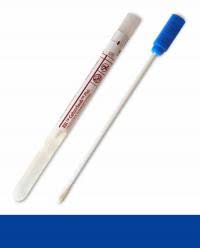 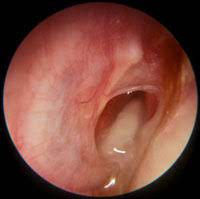 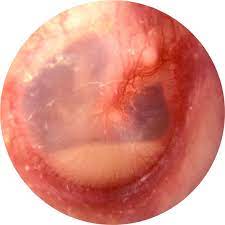 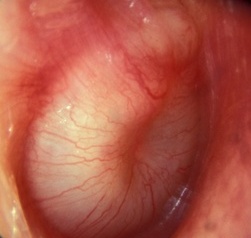 [Speaker Notes: OM pain perf swab tx 

AOM: https://www.hse.ie/eng/services/list/2/gp/antibiotic-prescribing/conditions-and-treatments/upper-respiratory/otitis-media/
OME pic: http://www.ensg.co.nz/hearing-loss-and-ear-disease/acute-otitis-media/
Bulging TM: https://www.danieltweedie.com/middle-ear-infections-in-children-acute-otitis-media
Perforation: https://www.rch.org.au/clinicalguide/guideline_index/Acute_otitis_media/

Swabs: https://www.ucsfbenioffchildrens.org/medical-tests/ear-drainage-culture

OE: https://www.pediatrics.wisc.edu/education/acute-otitis-media/exercises/images/
Tx: https://www.hse.ie/eng/services/list/2/gp/antibiotic-prescribing/conditions-and-treatments/eye-and-ear/acute-otitis-externa.html]
Respiratory presentations
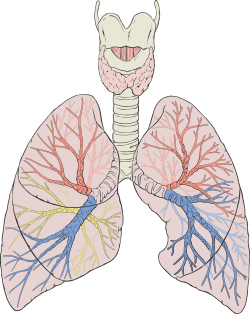 [Speaker Notes: Picture: https://commons.wikimedia.org/wiki/File:Lungs_diagram_detailed.svg

Patrick J. Lynch, medical illustrator]
Respiratory illness in a child
During every consult: 
Check O2 saturation 
Temperature
Listen to lung fields 

Red flags: 
O2 sats <92%
Pyrexia 
Excessive work of breathing 
Cyanosis
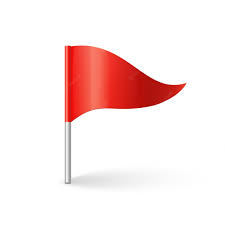 Asthma
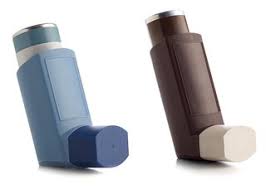 Common first presentation symptoms
Uncontrolled cough and/or wheeze
Night-time cough
Exercised induced wheeze
Family history of Asthma
Personal history of Atopy (Eg. Eczema)

For diagnosis: 
Child has to be > 3 years old .
?PFTs: Initially low, and Reversible with bronchodilators

Management: Refer to Nurse for Inhaler technique.

When to refer to specialist:  
Failure to respond to treatment, recurrent exacerbations requiring hospital admissions. Diagnostic doubt.
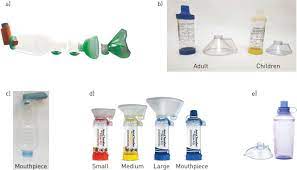 1st step: SABA
2nd step: ICS (control) + SABA (rescue)
3rd step: ICS + LABA
4th step: ICS + LABA + Leukotriene antagonist – Might refer to specialist consultant

For acute exacerbation: Short course of Oral steroids can be used .
[Speaker Notes: Most kids with asthma never get an asthmatic attack
? Triggers]
Common respiratory infections
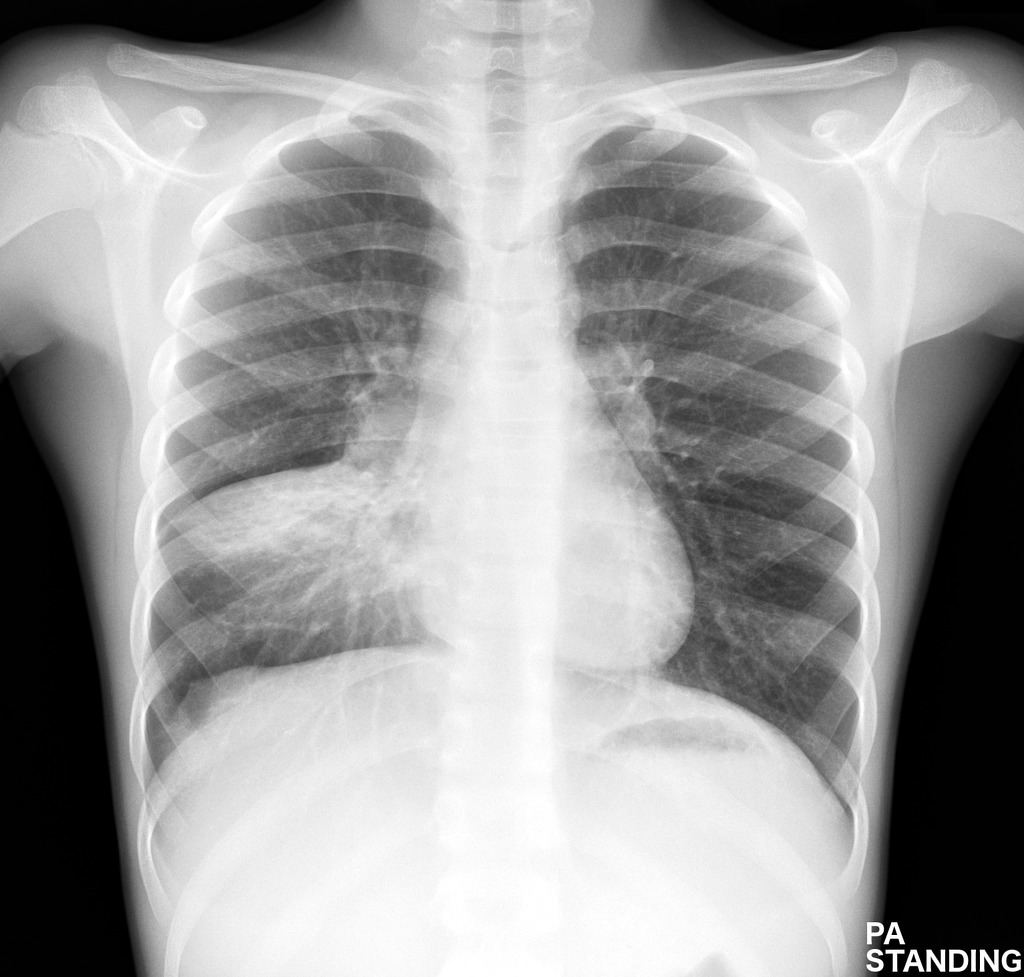 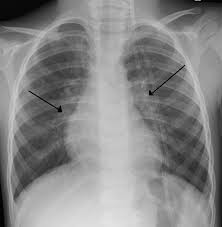 Pneumonia
Pathogens: Bacteria or Viral
Symptoms: 
Pyrexia > 38.5º
Cough
Chest &/or Abo pain  
Increased work of breathing
Auscultation: Crepitations, Decreased breath sounds 
Treatment: 
Severe: Admit 
Mild-moderate: Community management, with antibiotics.
Bronchiolitis 
Pathogens: Most commonly due to RSV
Epidemiology: <1, up to 3 years old 
Symptoms: 
Coryzal symptoms ± Pyrexia 
Cough 
Respiratory distress ± difficulty eating 
Auscultation: 
Widespread crepitations ± High pitched wheeze
Tachypnoea and Tachycardia  
Treatment: 
Mild: Conservative tx (Calpol, Fluids, etc) and safety netting 
Severe: Admit IF FLUID OR O2 NEED
[Speaker Notes: Video: https://www.youtube.com/watch?v=KQTEu1mpRY8 

Pneumonia: Page 876 Oxford handbook of General practice 
Bronchiolitis: Page 877 Oxford handbook of General practice 

Pneumonia picture: https://radiopaedia.org/cases/childhood-pneumonia-1
Bronchiolitis picture: https://en.wikipedia.org/wiki/Bronchiolitis]
Common respiratory conditions
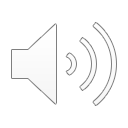 Croup
Pathogen: Most common is Parainfluenza virus 
Symptoms:
Barking cough – worse with crying 
Inspiratory stridor 
Pyrexia 
Coryzal symptoms
Treatment:  
Mild: Community management with conservative treatment (Calpol, steam) 
Severe: Admit, Steroid nebulizers ?
Infectious exacerbation of asthma  
Signs & Symptoms:
Tachypnoea and Tachycardia
Wheezing
Shortness of breath 
Accessory muscle use 
O2 sats <92% (severe)
Unable to feed (severe)
Cyanosis (severe)
Tx:
Mild: Nebulized salbutamol 
Severe: Admit
Influenza-like illness 
Symptoms: Non-specific
Runny nose 
Fever, Calmmy
Headache 
Aches and pains 
Abdo pain

Treatement:
Conservative (Panadol± Nurofen, Rest …)
[Speaker Notes: Croup: page 927 Oxford Handbook of General Practice]
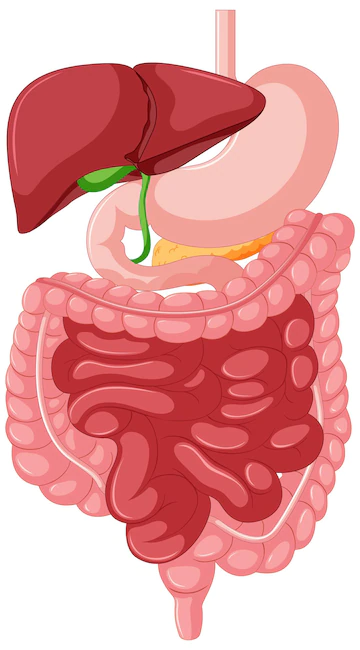 Gastrointestinal presentations
[Speaker Notes: Picture: https://www.freepik.com/free-vector/gastrointestinal-tract-anatomy-education_24093235.htm#query=gastrointestinal%20tract&position=0&from_view=keyword&track=robertav1_2_sidr]
Abdominal pain
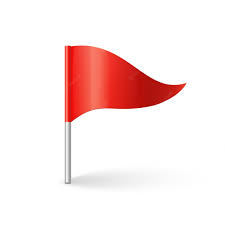 Most common causes of abdominal pain
Gastritis or Gastroenteritis: Self-limiting within 24-48h 
Constipation
Mesenteric adenitis 
Psychological: Stress or Anxiety 
In teenage females: O+G
Red flags for abdominal pain
Bilious vomiting 
Bloody stools or Diarrhoea
Night-time waking with pain
Prolonged vomiting: Risk dehydration/Hypoglycaemia
Trauma.
R/O Appendicitis: 
McBurney’s point radiating to Umbilicus
Fever + chills 

R/O Referred pain from UTI
Urine dipstick 

R/O Testicular torsion 
Always check below the belt
Dermatology
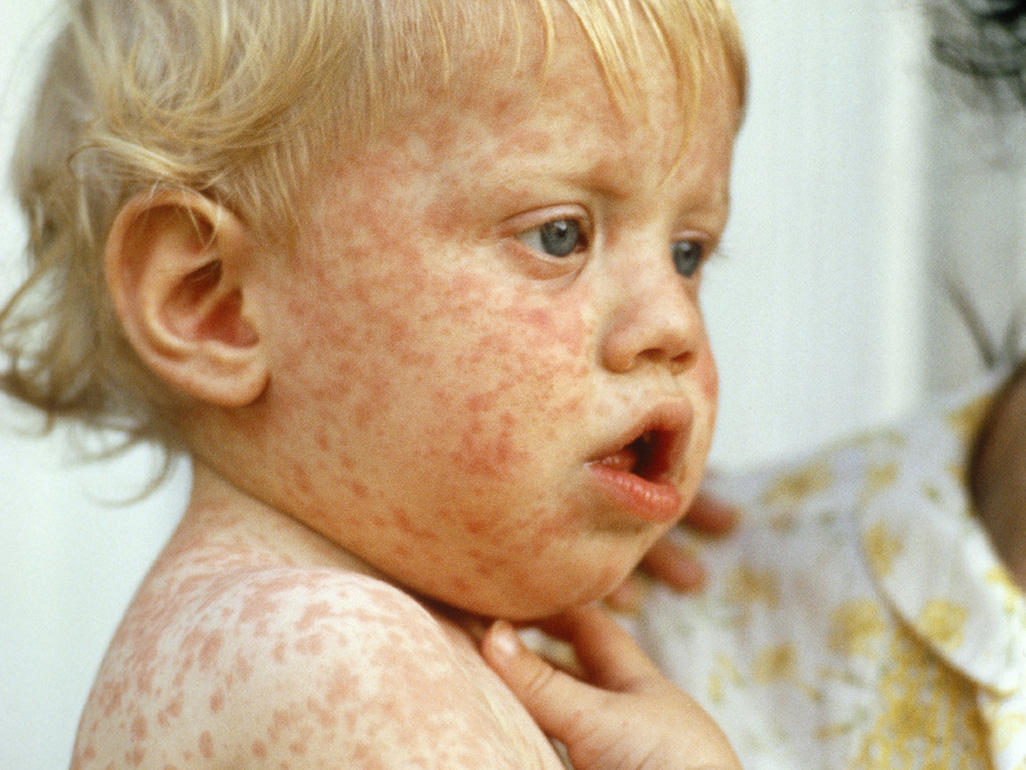 [Speaker Notes: Picture: https://www.babycentre.co.uk/l1038755/childhood-rashes-skin-conditions-and-infections-photos]
Common Rashes
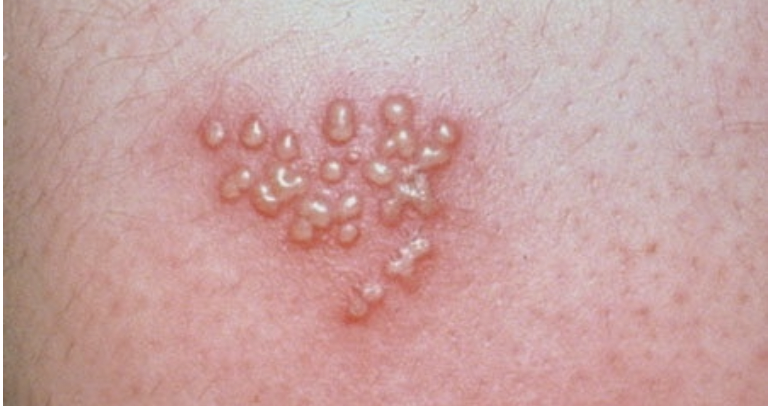 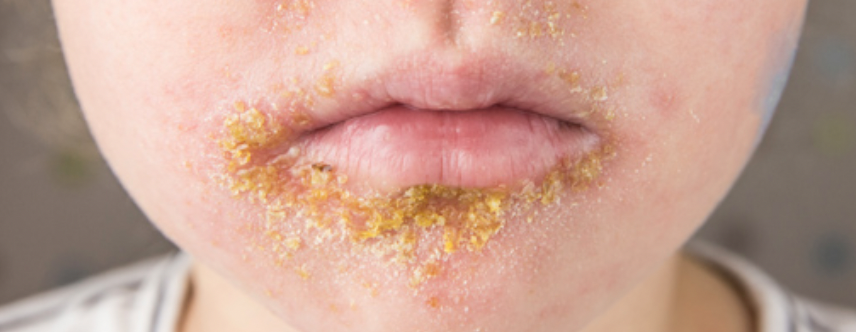 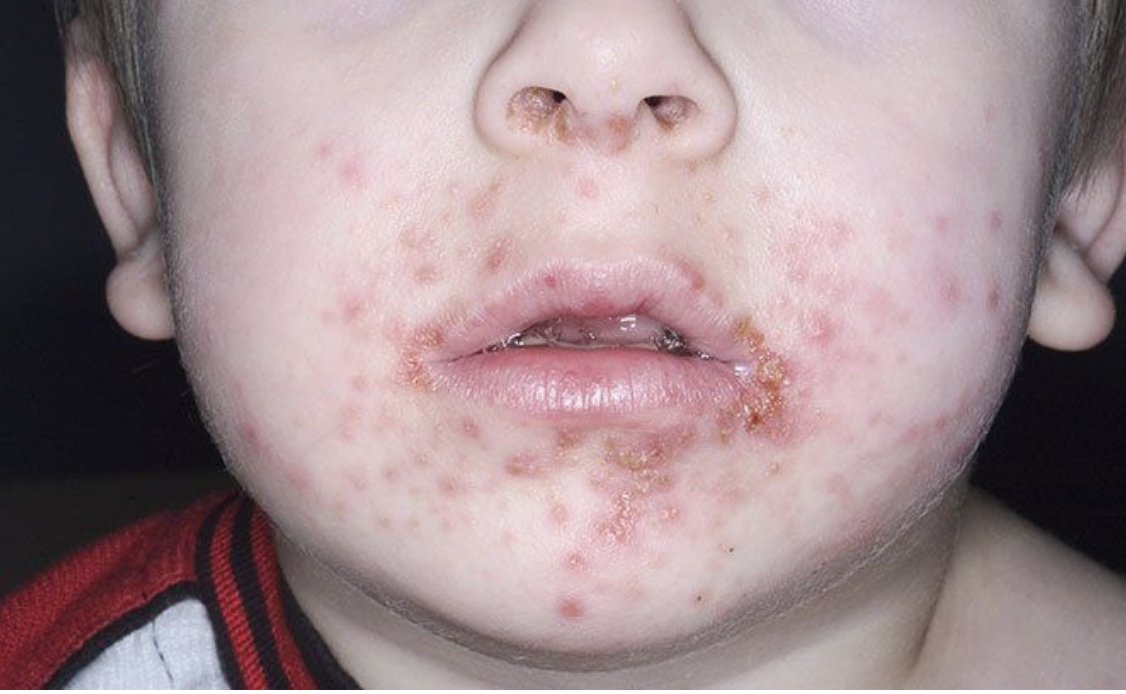 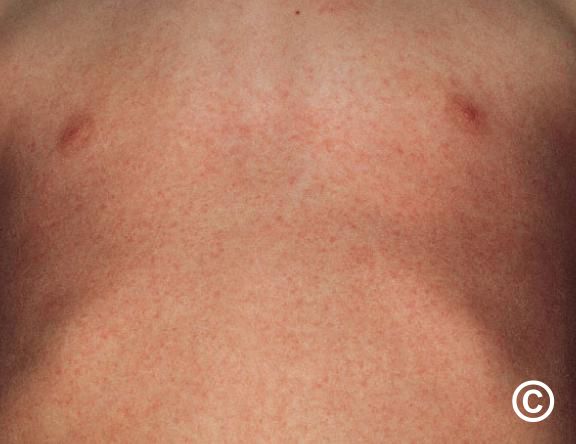 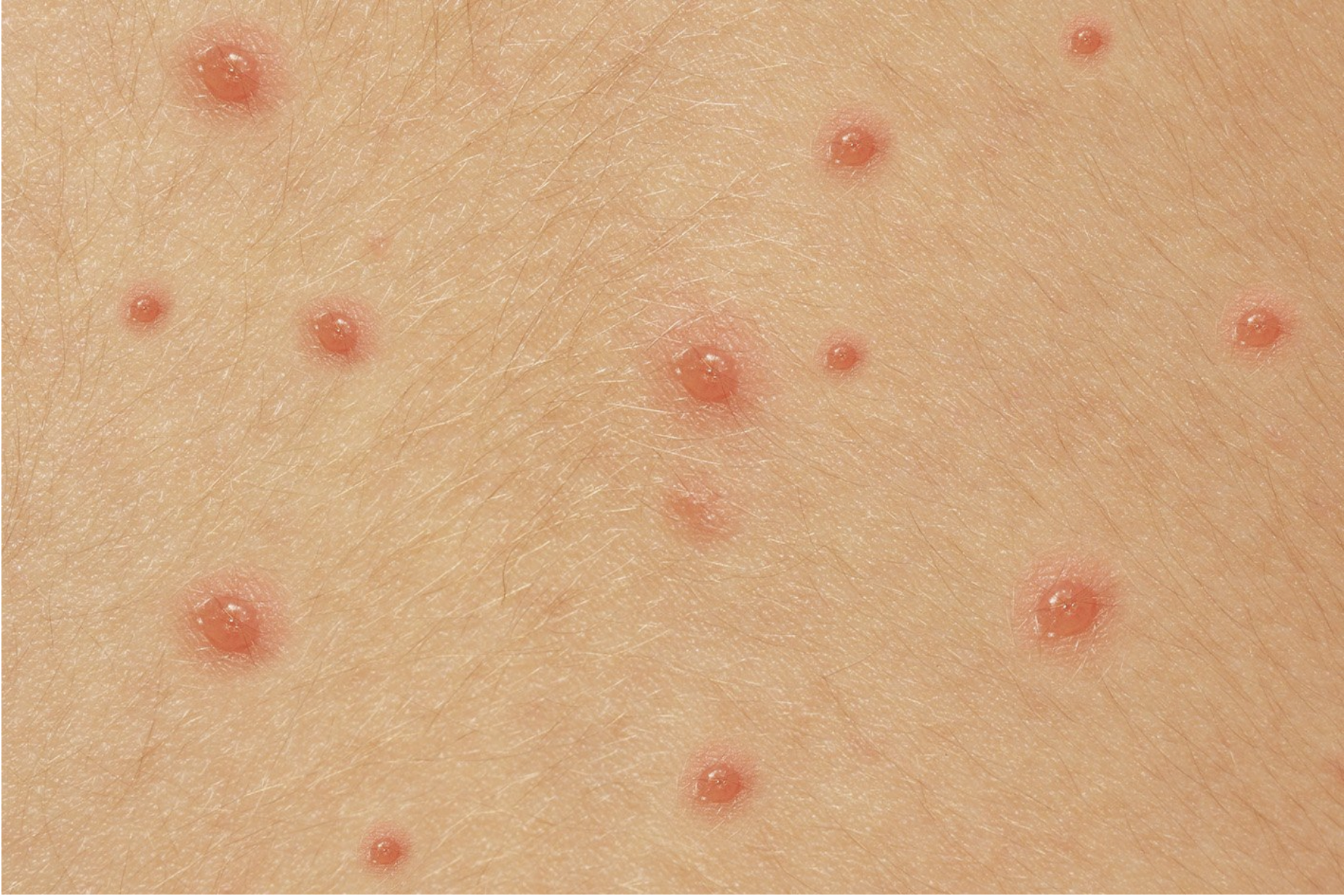 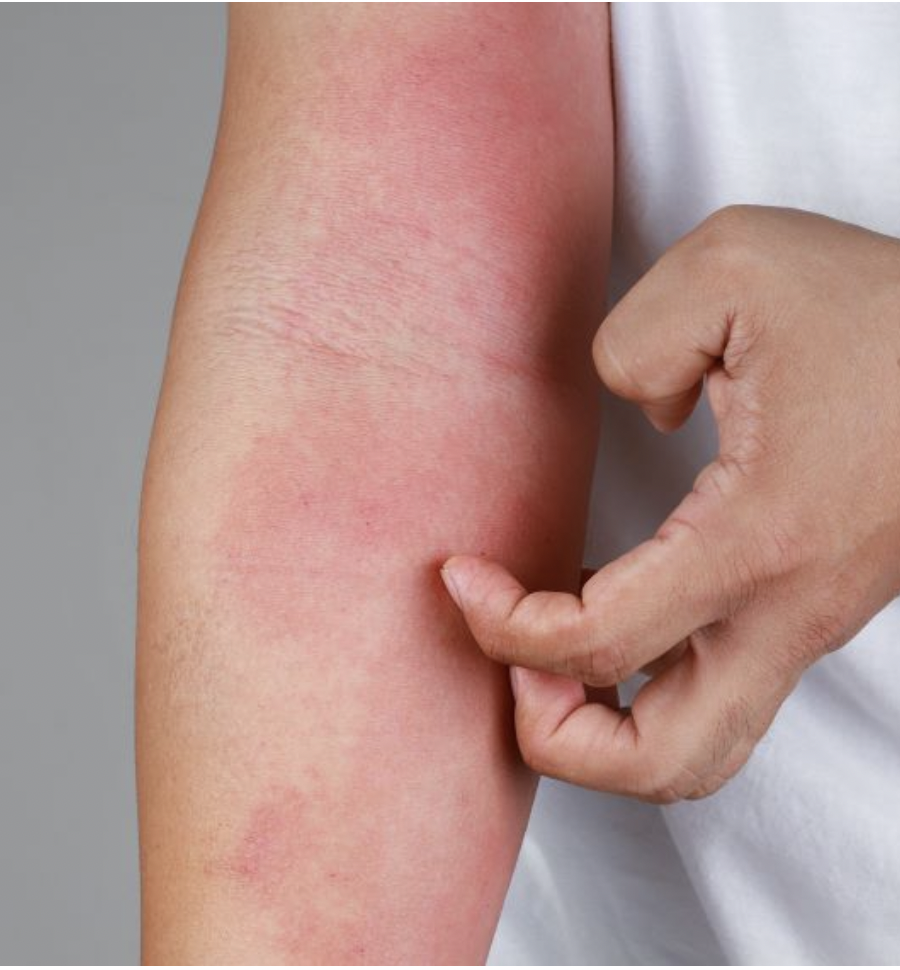 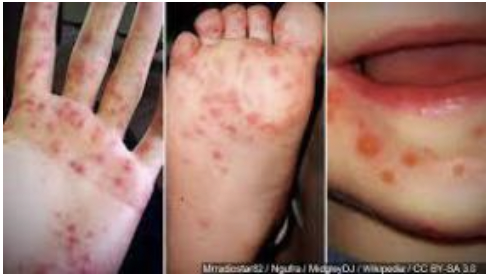 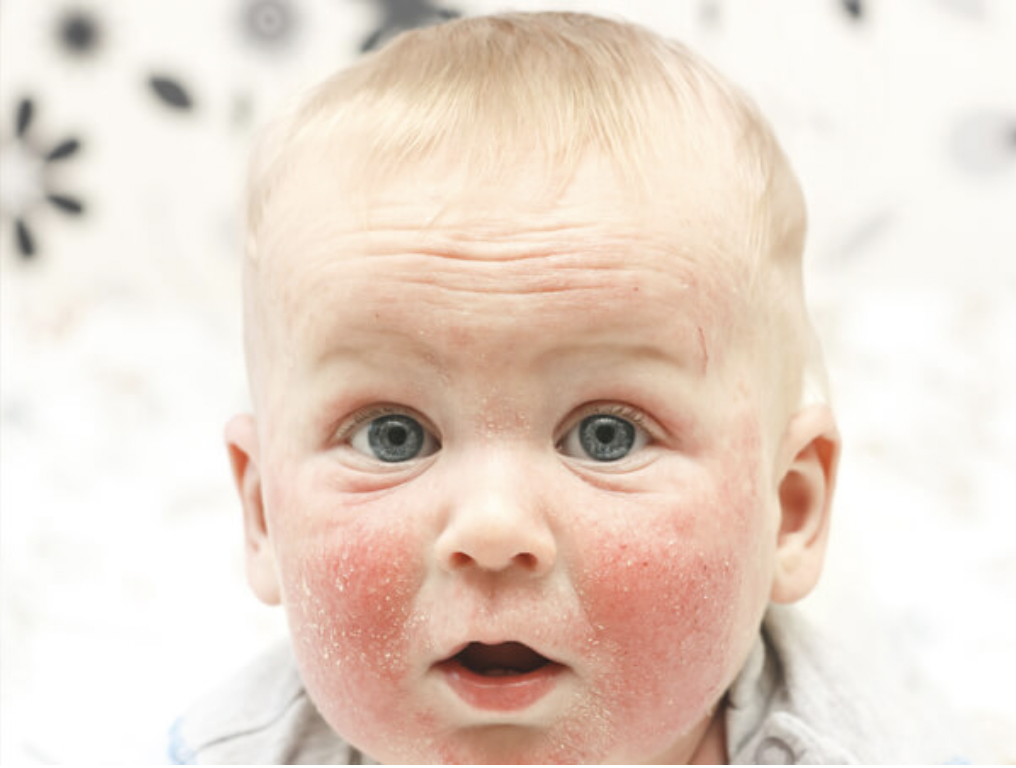 [Speaker Notes: Cellulitis:

Picture: gpintern.com]
Common Rashes
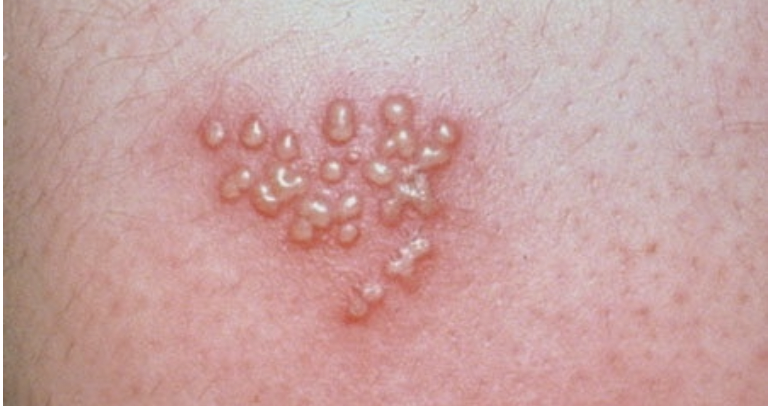 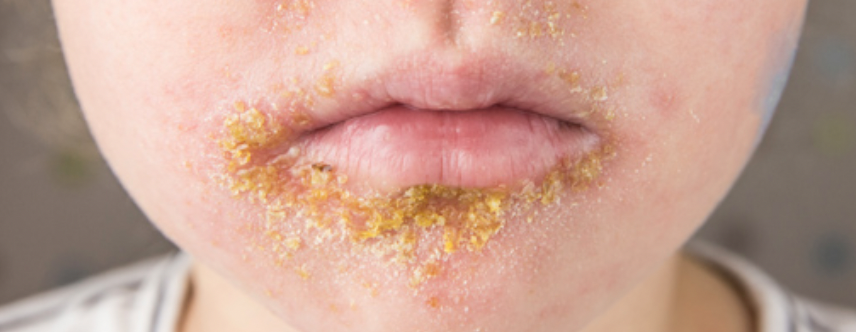 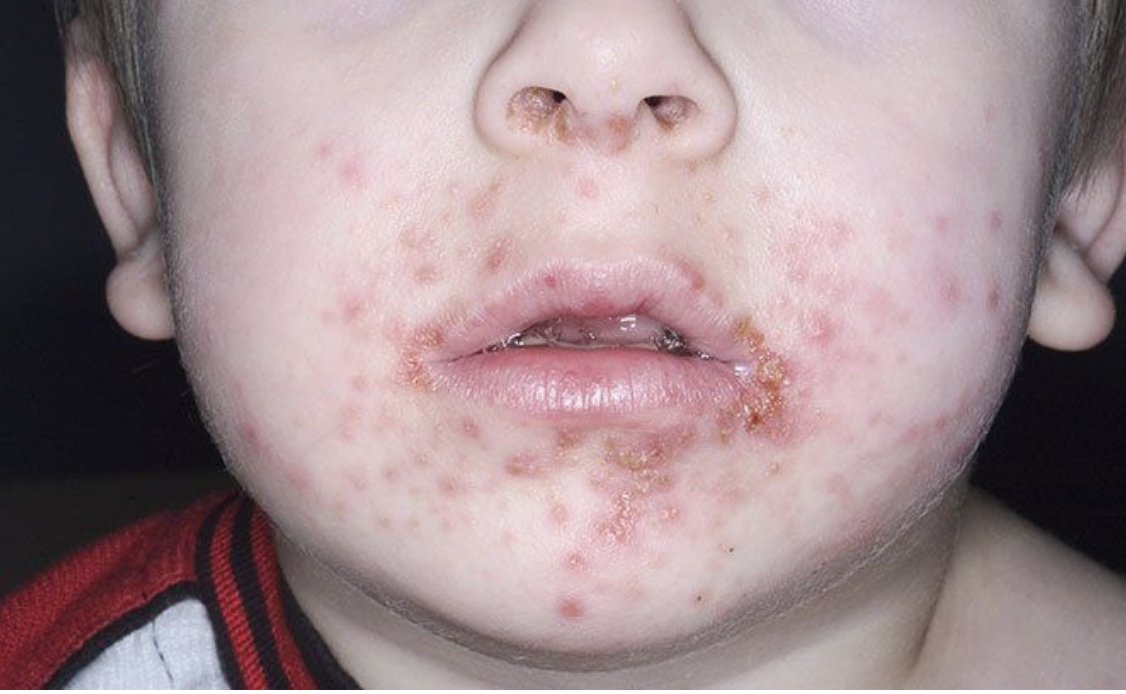 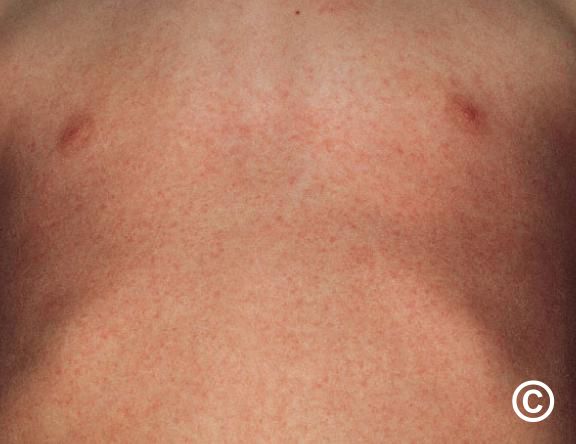 Scarletina - Group A streptococcus
Herpes Simplex
Impetigo – Staph aureus
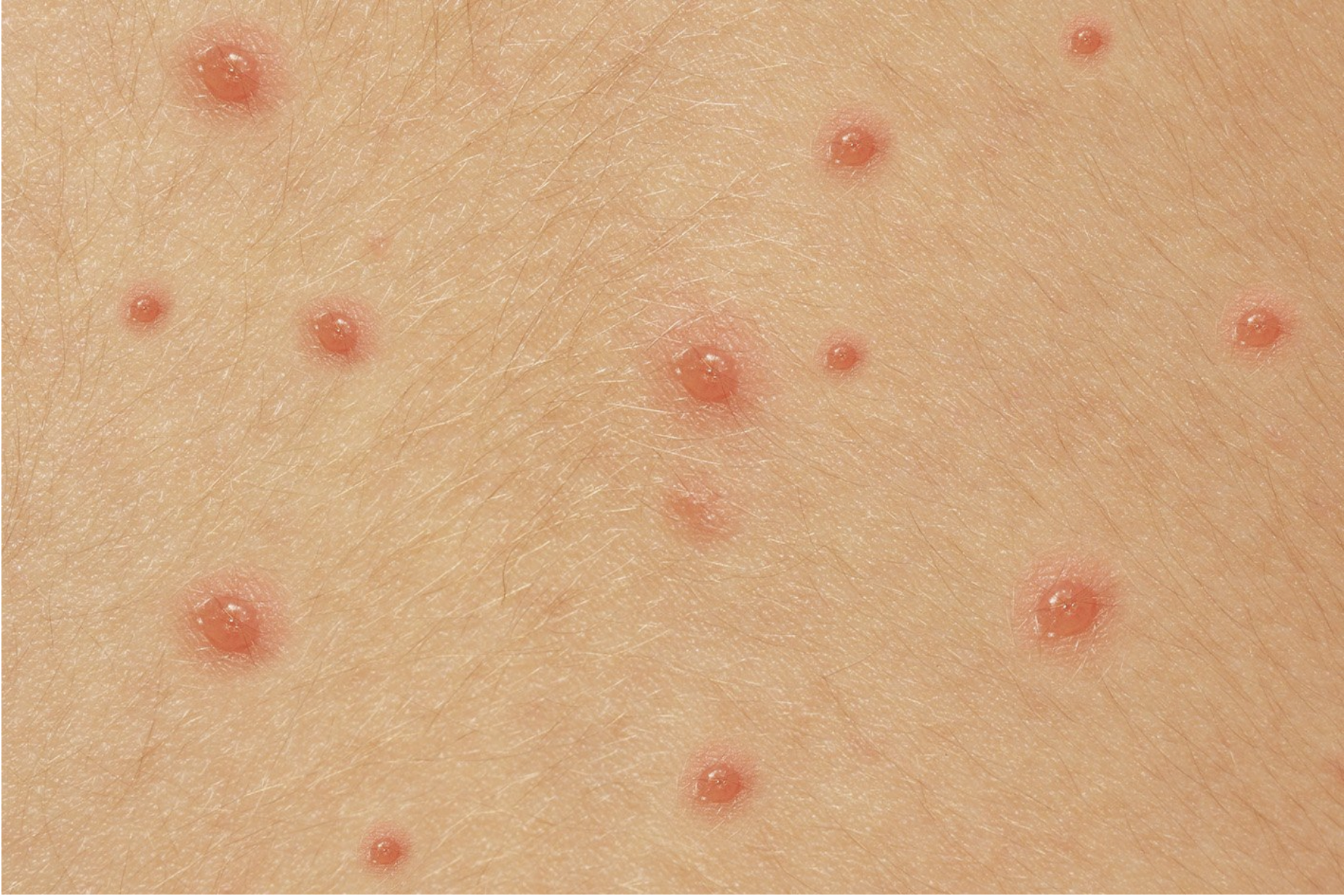 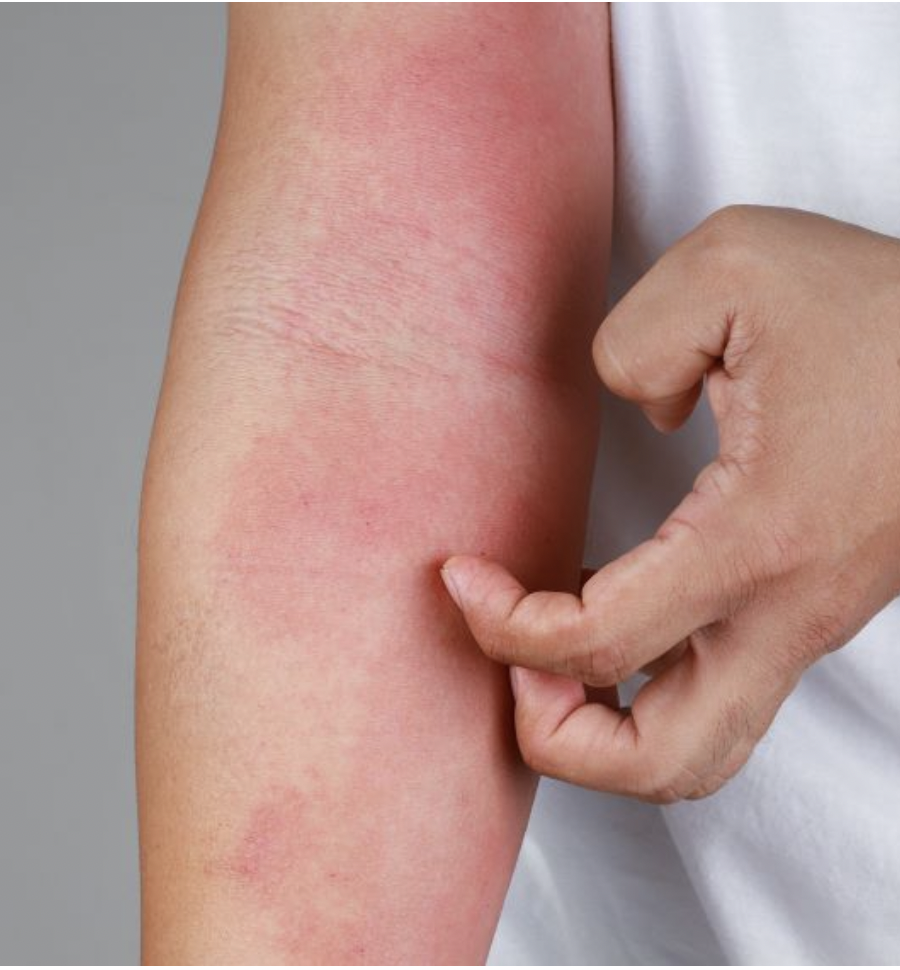 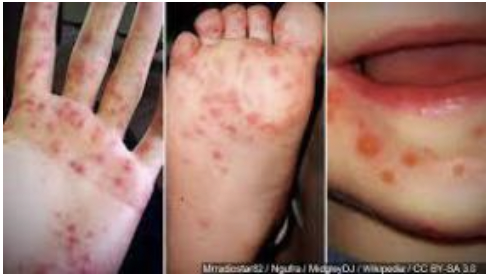 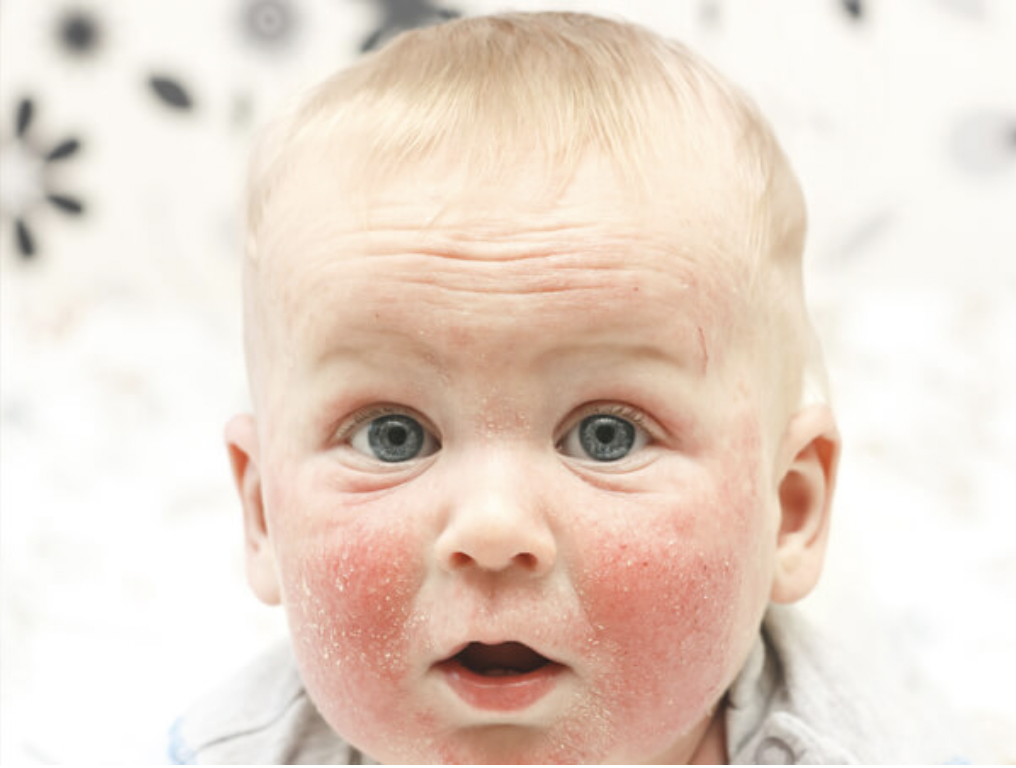 Hand-Foot-Mouth - Coxsackie Virus
Chicken pox - VZV
Eczema
[Speaker Notes: Cellulitis:

Picture: gpintern.com]
Orthopedics and Trauma
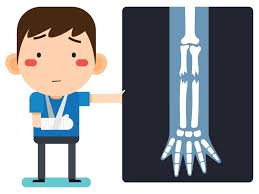 [Speaker Notes: Picture: https://www.injuredcalltoday.com/category/orthopedic-doctor-near-me/page/3/]
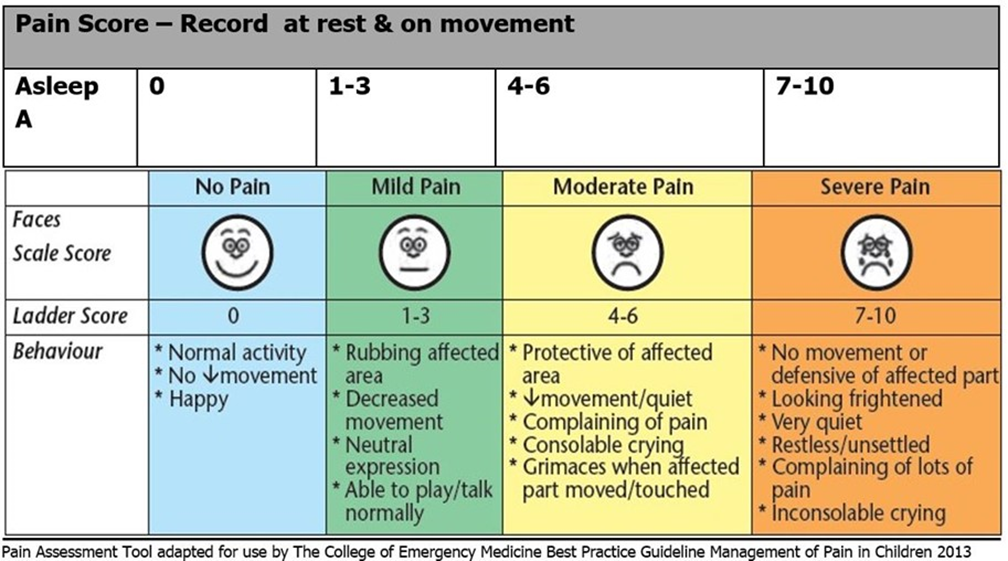 Orthopedics
Limping child
Causes: 
Trauma
Developmental dysplasia of hip – Young child
Transient synovitis – Hx of infection?
Slipped upper Femoral Epiphysis
Perthe’s disease 
Malignancy
Management: 
Xray 
Referral
± Physiotherapy
Pulled Elbow
Symptoms: 
Refusal or inability to move injured eye 
Holding arm still by their side 
Pain 

Management:
Analgesia
Reduction of partial radial dislocation
If not reducible: Refer to ED for Xray to R/O fracture
Greenstick fractures 
Presentation: often <10 years old
Symptoms:
Bruising 
Pain 
Swelling
Not weight-bearing 
Management: 
Analgesia
Refer to ED: Xray ± reduction ± casting/splinting
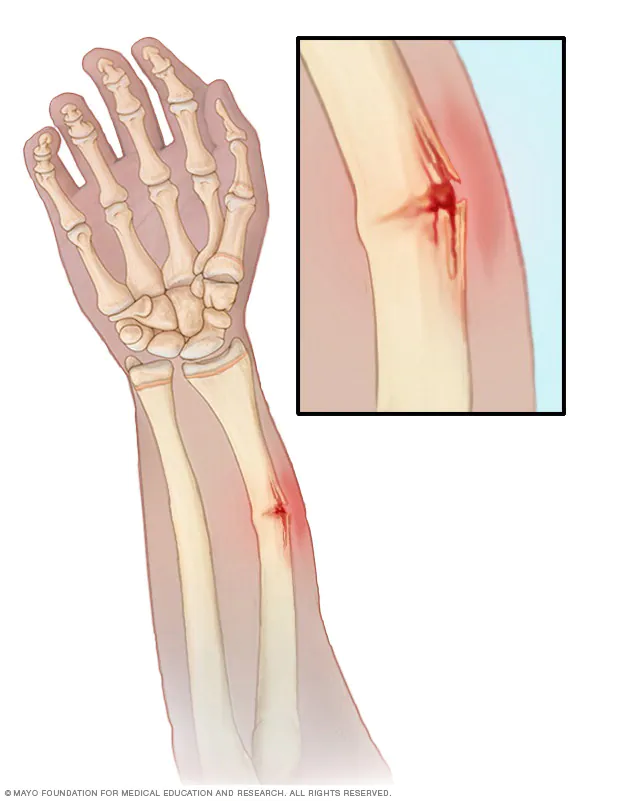 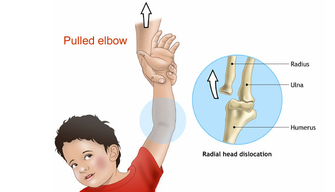 [Speaker Notes: Pulled Elbow: https://www.rch.org.au/kidsinfo/fact_sheets/Pulled_elbow/

Greenstick fracture: https://www.mayoclinic.org/diseases-conditions/greenstick-fractures/diagnosis-treatment/drc-20351965

Septic Arthritis: https://orthopaedia.com/page/Septic-Arthritis-2]
Trauma
Head trauma
Refer to A&E if: 
Loss of consciousness
Vomiting x 2
Headache
Amnesia 
Seizure 
Signif MOI

Management: 
If minor: Rest, Ice pack on injured area, Close monitoring, Analgesia
Advise to avoid contact sports for at least 3 weeks
Non-Accidental Injuries 
Any grounds for concern, talk to the GP in your practice
Grounds for concern include:
Physical: bruises, fractures, burns,…
Neglect
Emotional abuse
Sexual abuse 
Reporting to TUSLA with your GP
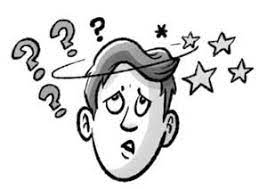 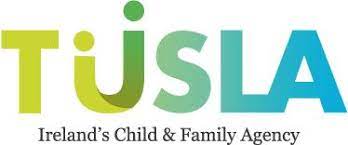 [Speaker Notes: Picture Burns: https://www.rch.org.au/clinicalguide/guideline_index/Burns/

Picture steristrips: https://www.nexcare.com/3M/en_US/nexcare/products/catalog/~/Nexcare-Steri-Strip-Wound-Closure/?N=4326+3294529207+3294631539&rt=rud


Concussion: https://www2.hse.ie/conditions/head-injury-concussion/
Concussion picture: https://www.chop.edu/conditions-diseases/concussion/health-resources]
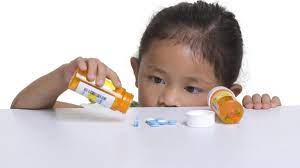 Poisoning
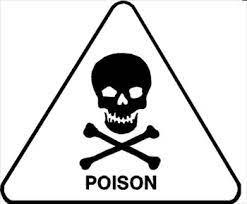 What did they ingest? 
Tell Parents to bring the bottle in with them!
When did they ingest it?
How much did they ingest?
How are they doing now: Fever, Vomiting, Pain ? 
If older child: was it intentional?

If unconscious, in respiratory distress, or for drugs with delayed onset: Admit!

You can use: 
Toxbase.org
Poisons.ie – 24h service for healthcare professionals 018092566
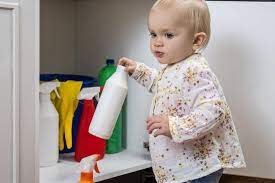 [Speaker Notes: Please bring in whatever they took 
Home advice, GP or ED for review]
Neonatal presentations
Present at 2 and 6 weeks for Baby checks, often done by the nurse in practice.

Jaundice.
Sticky eyes.
Oral candida.
Rashes.
Feeding issues.
Constipation.
Reflux.

Mum?....
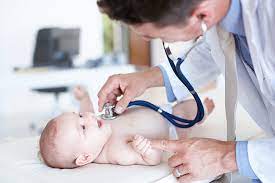 [Speaker Notes: Picture: https://www.pampers.co.uk/newborn-baby/development/article/well-baby-visits-visiting-your-doctor-and-what-to-expect]
“When can my child go back to school?”
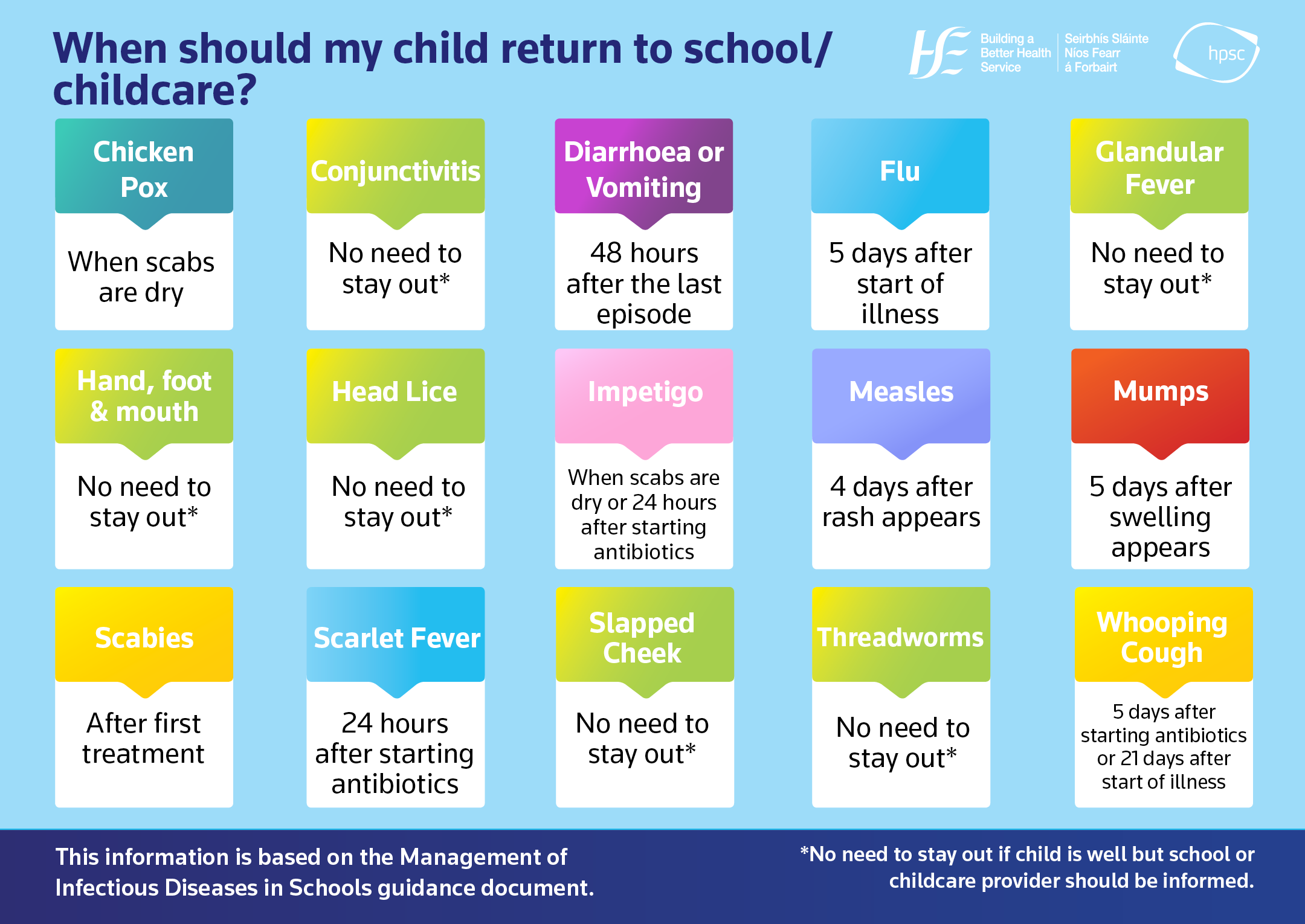 [Speaker Notes: https://www.hpsc.ie/a-z/lifestages/childcare/whenshouldmychildreturntoschoolchildcare/School%20Return%20English.png]
“ I’m just not happy with him” / The worried parent.

The evil twin.

The rule of 3.

Temp under 3 months – admit.

Create a habit of writing “good” notes.
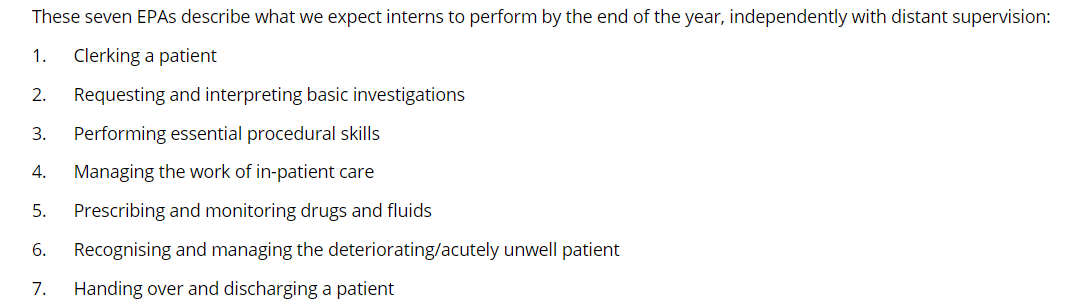 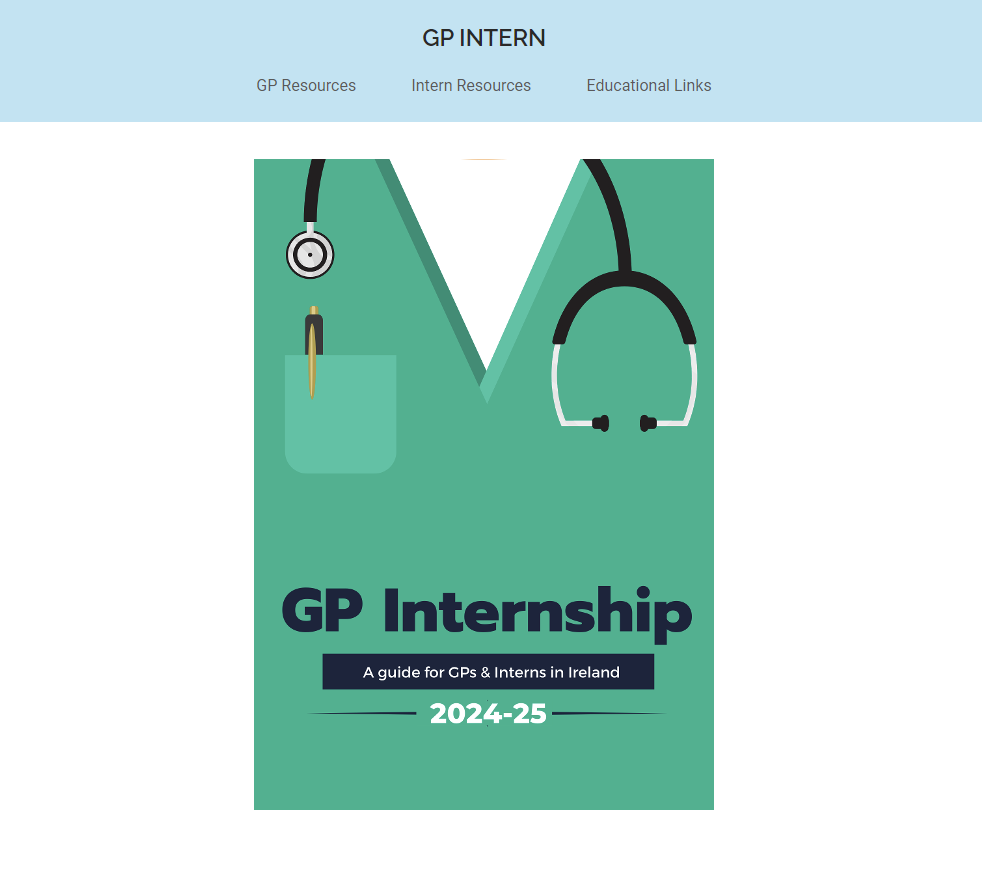 gpintern.com

  See you soon 